Решение задач по теме:
«Неравенства»
«Маленькие удачи – путь к большой победе!»
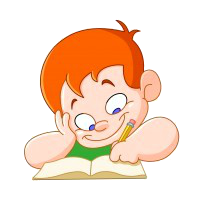 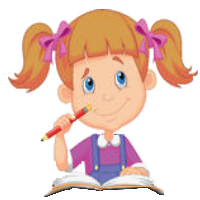 Работаем устно
- 4 ≤ х < 2			7 < х ≤ 13			   х ≥ 1,2			  х < -5,1
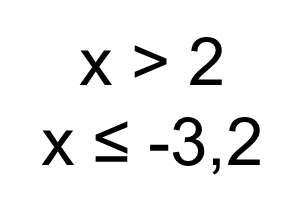 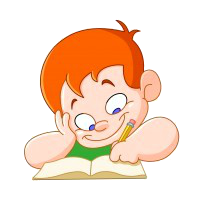 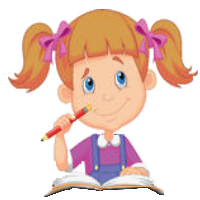 Работаем устно
Х > -4
Х < 5
Х < -3
Х < -2,9
Х > -2
Х > - 1,5
-4
-2,9
-2
-1,5
5
-3
-4 < х < 5
Х < -3
Х > - 1,5
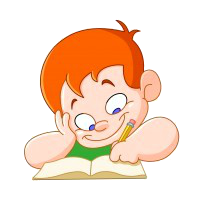 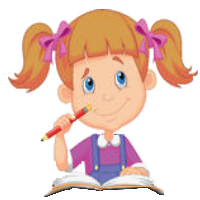 Решить систему неравенств
5х – 1 > 3 ( Х+ 1)
2(х + 4) > х + 5
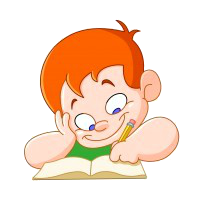 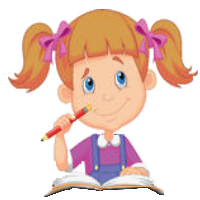 Решить систему неравенств
ы неравенств
Х +3    2х+7
   2           5
≥
2Х-3     х- 2        5  
   7           3         21
+
<
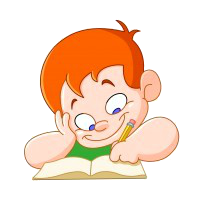 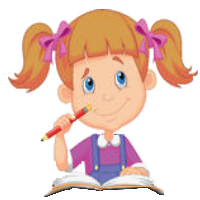 Изобразить решение системы неравенств
у > 2Х - 3
у ≤ х - 1
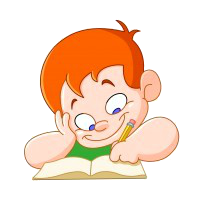 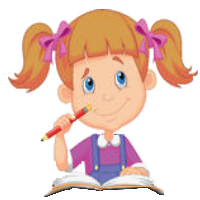 Физминутка
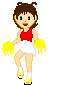 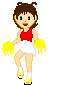 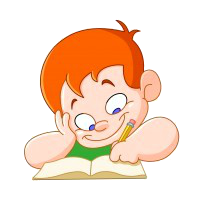 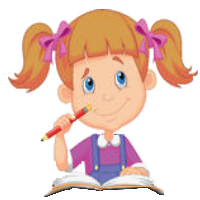 Работаем устно
2 /х/ = ½
/х/= - 3
/х/= 0
/х/ ≤ 7
/х/ >  3
/х/ > - 5
/х/ < 0
/х/ ≤  0
/х/ < - 7
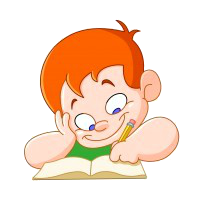 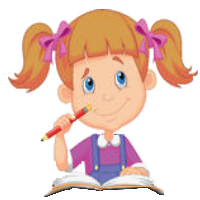 Решить неравенство
/2х - 4/ < 2
/3х + 4/ ≥ 3
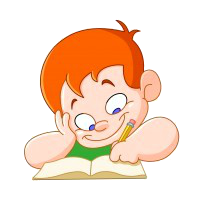 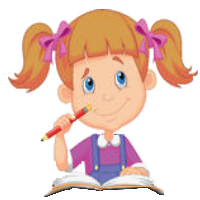 Решить неравенство
/ 3х – 1 / + / 5 – 2у / ≤ 0
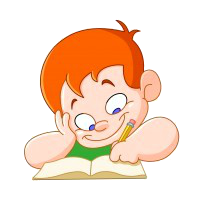 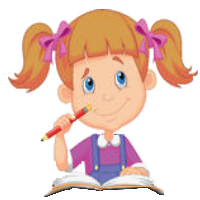 Думаю!
Знаю!
Могу!
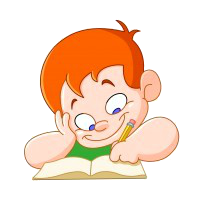 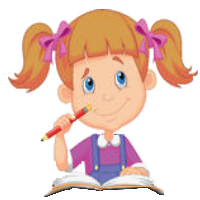 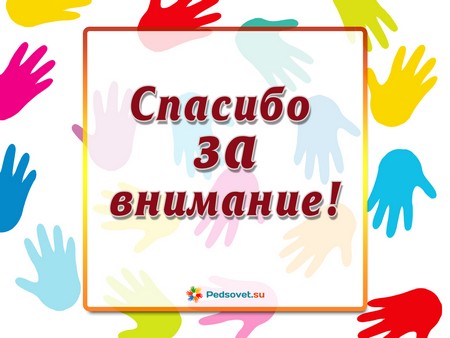